Leonardo Da Vinci
Mr. Jobb, 2015
Italy in the Renaissance
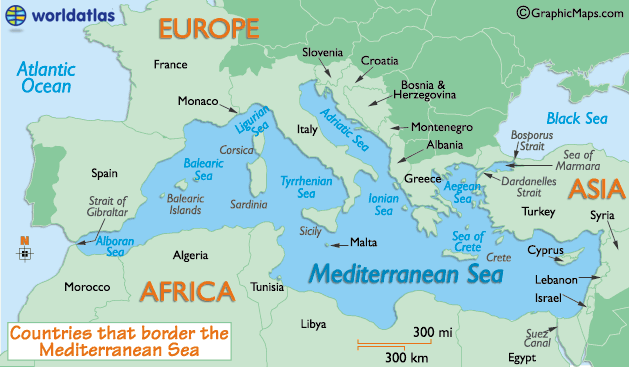 Italy in the Renaissance
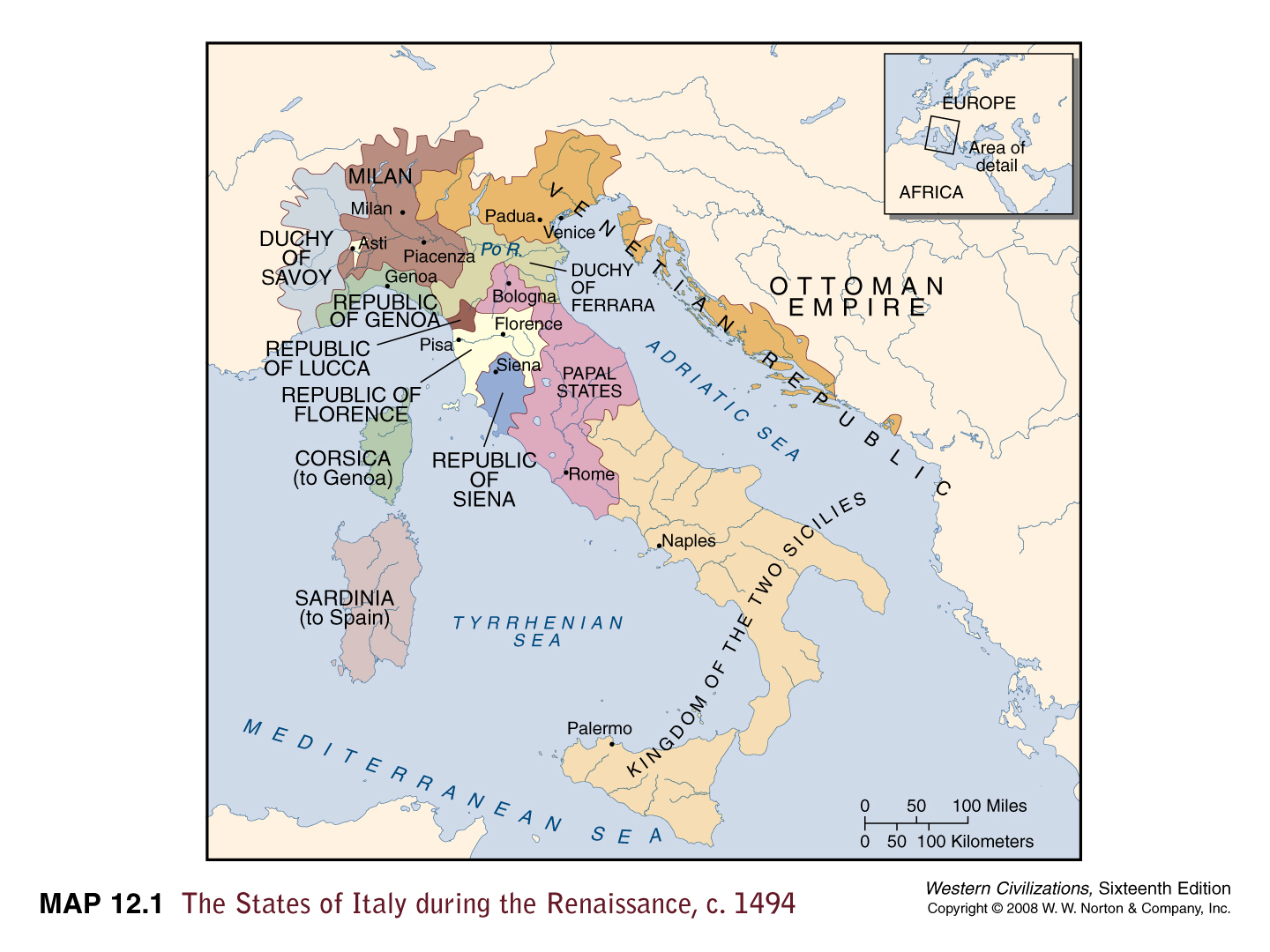 Italy in the Renaissance
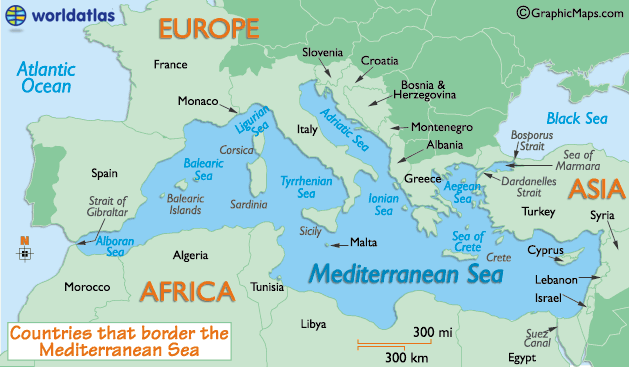 Background
Born April 15, 1452 in Vinci, Italy
Born out of wedlock 
Raised by father, Piero da Vinci, and his stepmothers
Apprenticed to Verrocchio at age 14
Learned metalworking, leatherworking, carpentry, sculpting, painting, etc... 
Master artist in the Guild of St. Luke by age 20
Had his own shop
Many patrons including Borgia and Medici families
Leonardo the Artist
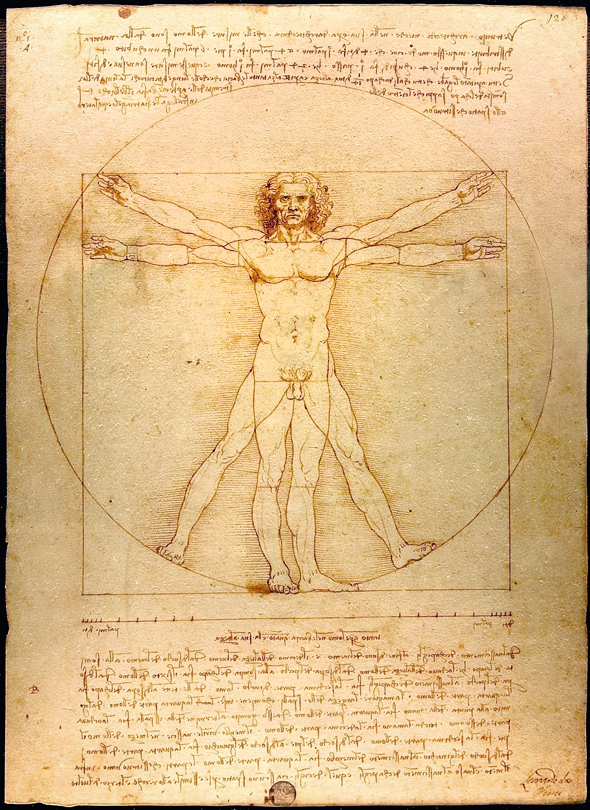 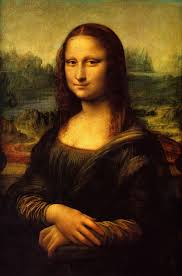 Famous Artist
Mona Lisa
Last Supper 
Vitruvian Man
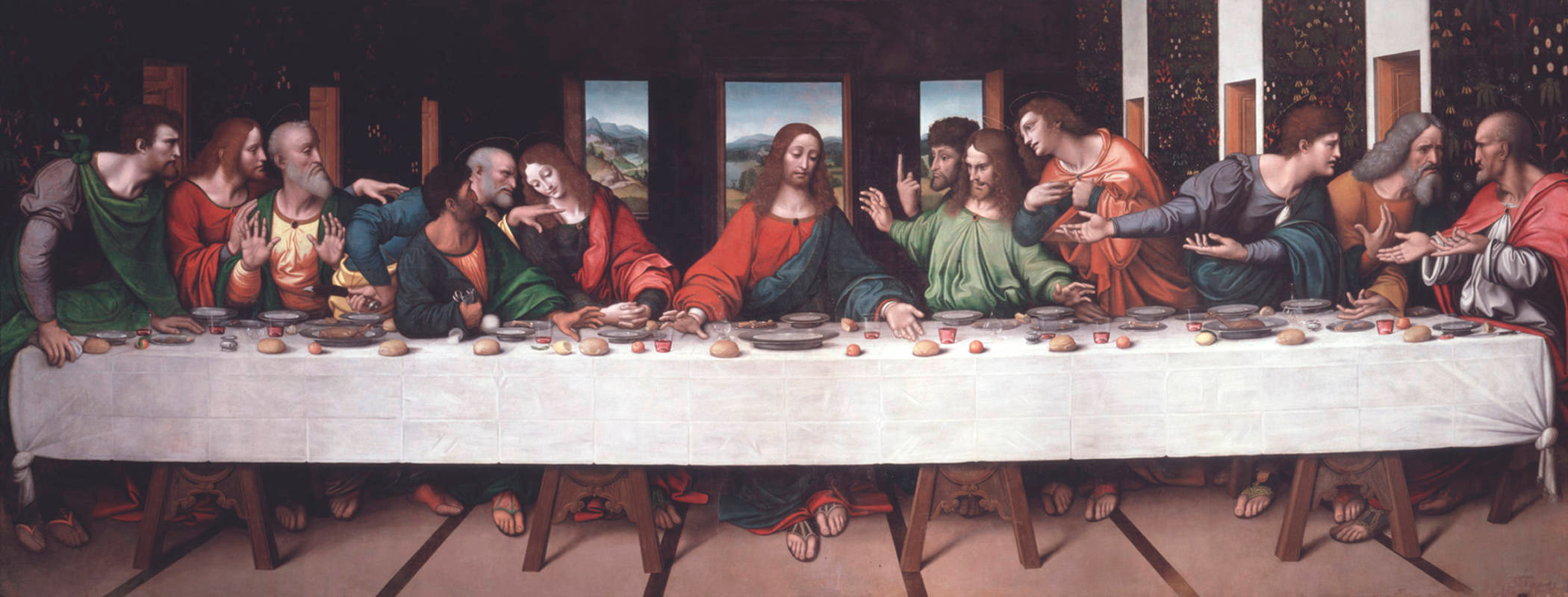 Leonardo the Anatomist
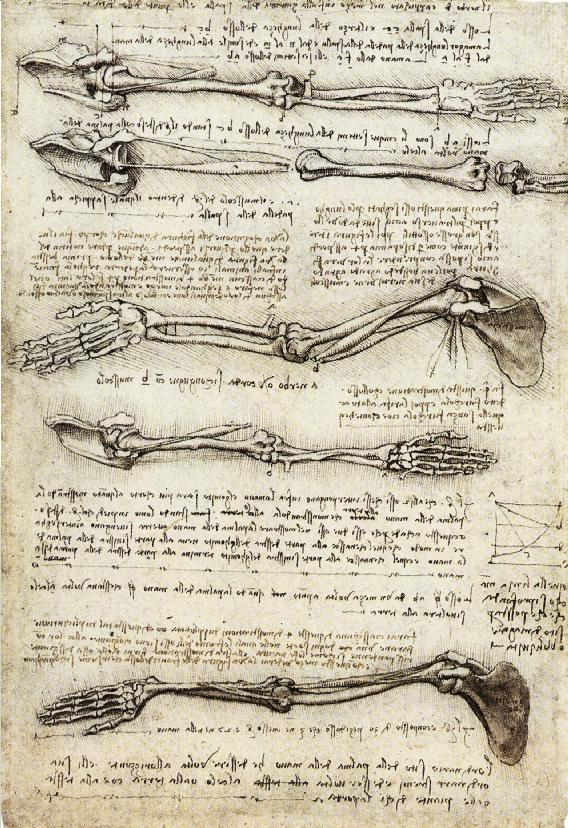 Studied human anatomy
Dissections
Drawings of systems
Muscles
Skeletons
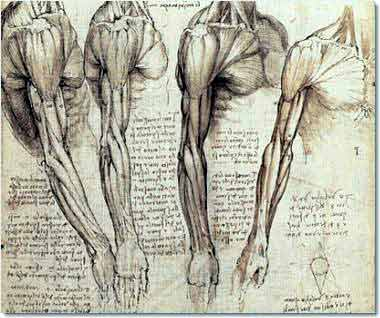 Leonardo the Inventor
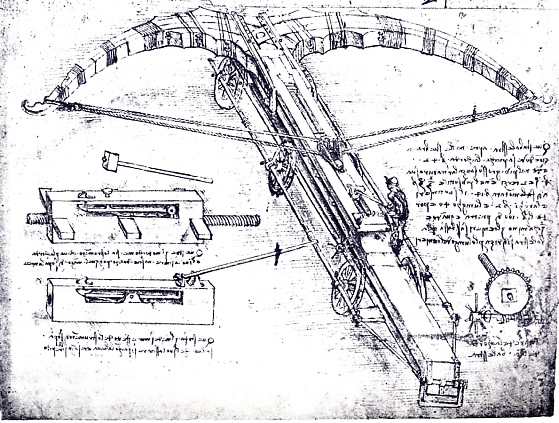 Famous inventor
Diving suits
Tanks
Crossbows
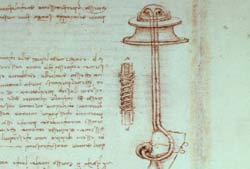 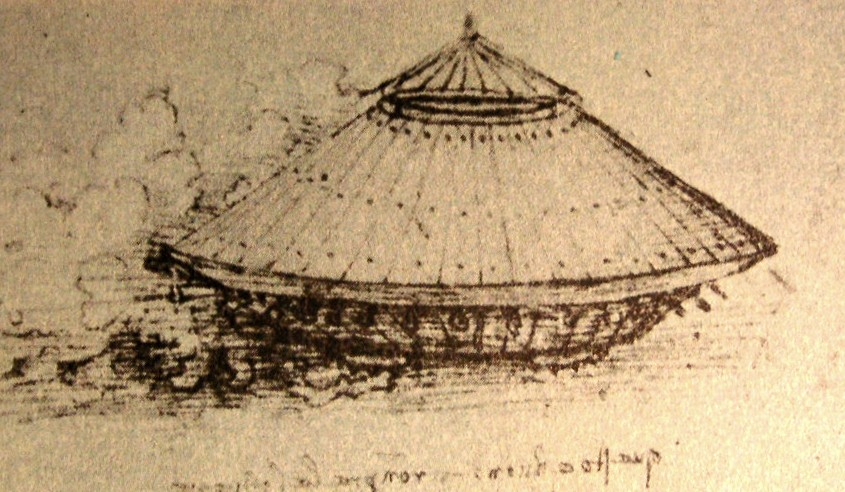 Leonardo the Aviator
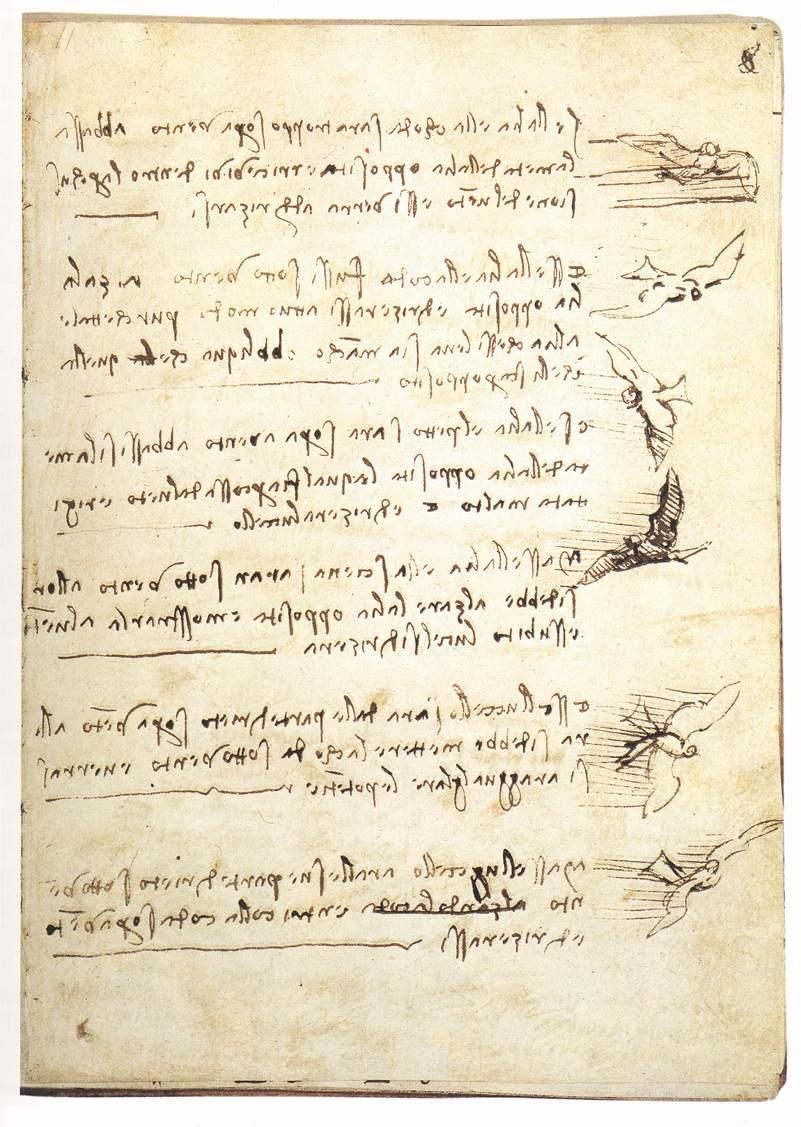 Fascinated with the possibility of human flight
Devoted over 35,000 words and 500 images to it
Flying machines, nature of air, birds 
Stemmed from work with military technologies
Ideal of aerial reconnaissance
Leonardo the Aviator
Drew on nature for his flying machines
Copy natural flight 
Ornithopters 
Machines that employ flapping wings to generate lift and propulsion 
Work like a bird’s wings
Articulate the wings and get them to move 
Limited muscle power and endurance of humans
Codex on the Flight of Birds
Serious study of the mechanics of flight 
1505-6
Center of gravity and center of lifting pressure 
Balance in flight
Explains behavior of birds ascending into the wind 
Stall (Landing) 
Curved wing section and lift 
Analyzes the connection between weight, balance, and stability
Codex on the Flight of Birds
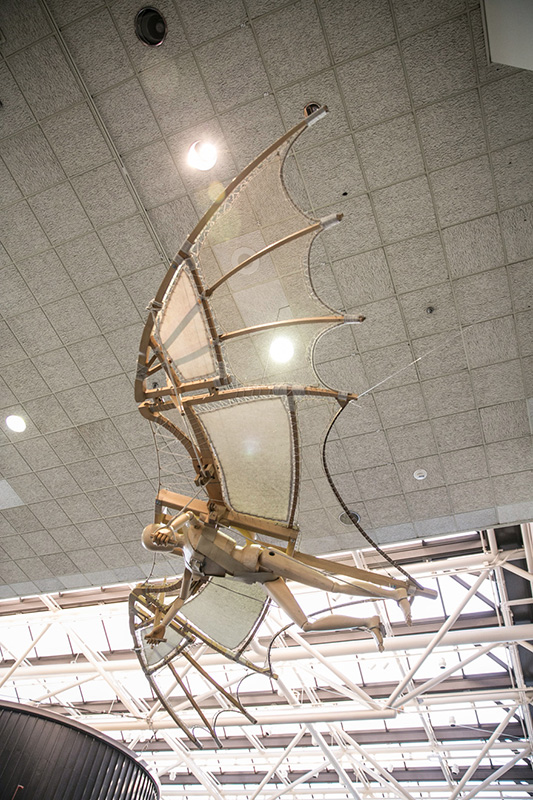 Laid the groundwork for manned flight
Studies would be dawn on in a number of fields
Wright brothers used several of Da Vinci’s theories to build their first successful airplane